January 2021
South Lake Elementary
A choice school focusing on STEAM – home of the South Lake Sharks!
Story behind South Lake?
Administration: 
Mrs. Jennifer Brockwell Principal
Ms. Courtney Shiffrin  Assistant Principal
2
STEAM
Core Components of South Lake
Focus on STEAM 
Technology Integration 
Exceptional Faculty
Parental Involvement 
Character Education STEAM 
Project Based Learning 
SmartLab 
Class Size 18:1 (K-3)
Class Size 22:1 (4-6) 
Gifted program information
Vision - Our vision is to engage, inspire, and empower a community of learners in collaborating, innovating, and preparing them for future readiness. 
Mission - Our school community empowers students to become self-motivated lifelong learners, intuitive problem-solving citizens who are future ready. Through engaging project-based learning, students are motivated to explore and experience Science, Technology, Engineering, Arts and Mathematics. Our goal is to ignite the passion of learning so that students discover their inner champion while ensuring future leaders.
3
Curriculum
Our focus is on state-mandated Florida Standards that include reading, science, math, social studies and writing, as well as the fine arts and technology.
4
SmartLab
What would it look like in a SmartLab? Here are just a few examples of the types of projects your child will be working on: science exploration, digital imaging, comic creation, simple machines, software engineering, 3-D printing, Ozobot Robotics, Lego Renewable Energy, and much more!
AKA – Engineering Department
5
Other Information
Bus Transportation is currently not available
Before and afterschool care (6:30am-6:00pm)
School hours 8:00-2:30 (open at 7:30am for breakfast – free for all students) Fridays 8:00-1:15pm   
Physical Education and Recess 
Enrichment Clubs 
Opportunities for volunteering 
PTO/SAC
6
Other Information
Uniform Policy 2021-2022
Our number one job at South Lake Elementary School is to provide your child with the best positive learning experience in a safe environment. We work each day to encourage students to be successful at their job of learning. Uniforms are an important part of the school’s identity:  It has a positive impact on students’ learning and behavior in and around the school, serves to unite students, increases student pride, and eliminates barriers so all students are treated equally. 
South Lake’s students are expected to participate in our school’s uniform policy Monday - Thursday.  We have decided to allow students to express their individual dress styles on Friday. 
Monday - Thursday 
Tops – solid t-shirts and/or polo shirts (if you have a logo embroidered, it needs to be on the left front chest). Shirt colors – navy or royal blue, maroon, gray, and/or white 
Bottoms – Students may wear pants, skirts, shorts, skorts, or jumpers. No jeans unless it’s Friday. Bottom colors – navy, black, and khaki (no basketball shorts) 
Shoes – Students may wear their choice of shoes; however, they must be safe and appropriate to the learning environment and aligned with BPS Student Dress Code Policy which states that shoes are safe and appropriate for recess and physical education. 
Friday 
• Students may wear uniforms or dress as they wish on Fridays, as long as it follows school board policy. 
Additional Information: 

Field Trip Days – students may wear class shirts and/or what is comfortable for trips, no uniforms required; however, the teacher may request students to wear class shirts. 
Places that you can purchase uniforms:  JCPenney, Sam’s, Walmart, Target, Old Navy, Amazon, etc.  
Logo – Embroidery - $10.00 per shirt/item and ink prink $3.50 per shirt/item. (Blueberry Heirlooms by Kimberlee Towne 321-267-6555) ***Embroidery is optional 
Uniform donations – we will collect gently used uniforms for donation. If you would like to drop off any donations this summer, bring those to the front office. At registration, if available, families will be able to take two uniforms per child from the donation bins, if needed. 
Picture Days – students will be able to dress up and they may wear sandals, dress shoes, etc. 
Mascot – Sharks      		School Colors – Royal Blue and Silver
7
Other Information
Join our South Lake Group Facebook page and/or click like on the PTO Facebook page to follow us
Go to www.brevardschools.org, click on schools, find South Lake. Once you are on the website you can click on the word “PeachJar” on the top right to receive our school-wide newsletters
Registration packets – link in letter 
Kindergarten Orientation/Registration on campus – TBD
8
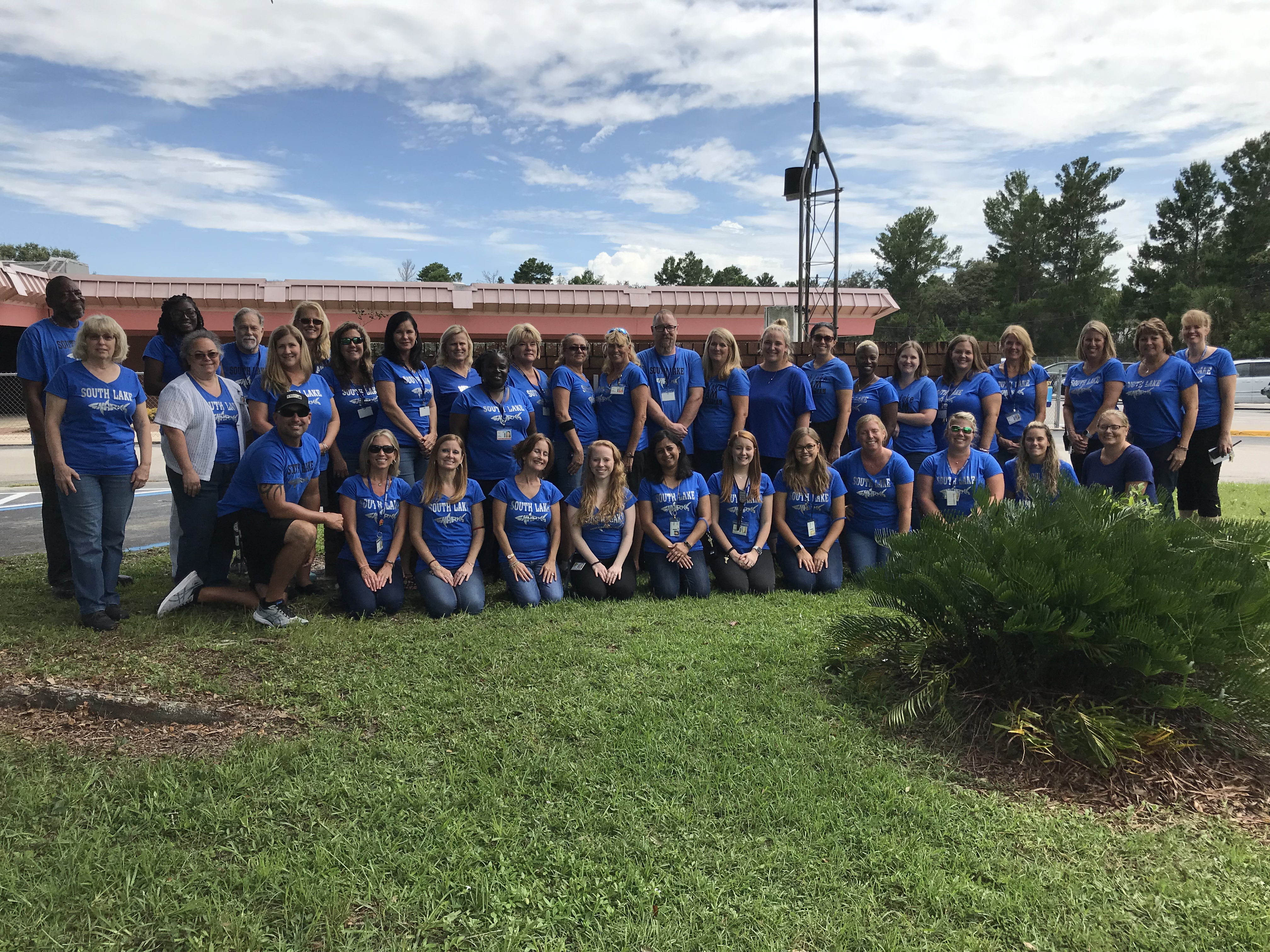 Thank You!
Questions?